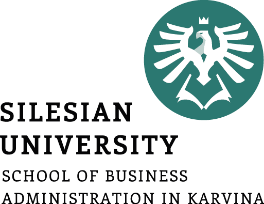 Ing. Karla Foltisová
Inovační podnikání~ 3. seminář
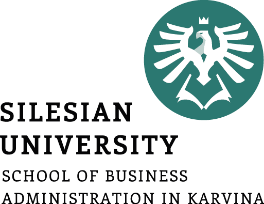 Problémy/výzvy u vašich projektů máte nyní zmapované z minulého semináře - myšlenkové mapy, teď je na vás, abyste je začali řešit pomocí …
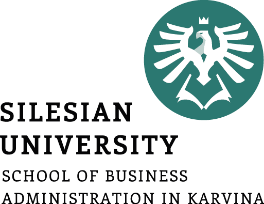 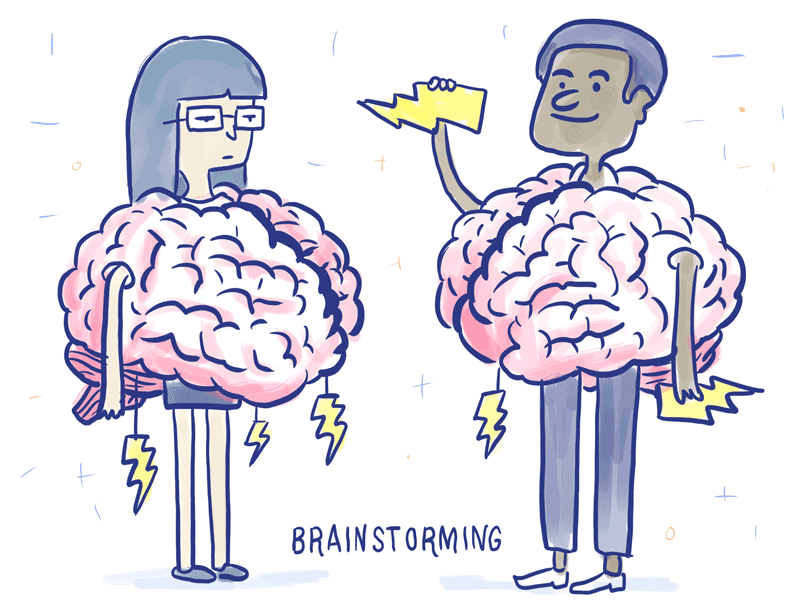 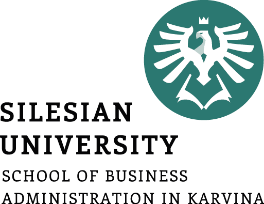 Brainstorming – základní body
Určete moderátora – facilitátora – organizátora. Jedna osoba musí vládnout pevnější rukou. Hlídá čas, určuje metodu, a když se dostanete do slepé uličky, snaží se prostřílet cestu ven. 

Stanovte si cíle. Každý brainstorming musí někam směřovat. Mějte jasno v tom, co chcete vymyslet a neodbíhejte od tématu. Zkuste se co nejvíc soustředit.

Zapisujte všechno. Fakt všechno. I ty nejextrémnější nápady, protože ty mohou pomoci s rozvířením nápadu ostatních – nesuďte, neházejte je do koše.
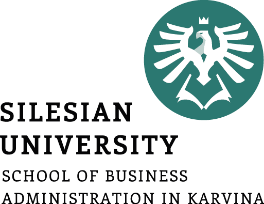 3 typy, jak si brainstorming okořenit a zkusit ho zase trošku jinak
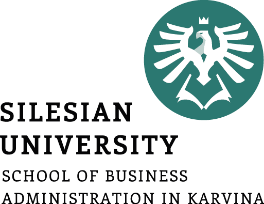 Brainstorming – očima druhých
Pro koho je tento typ dobrý: chcete se podívat na problematiku jiným pohledem, protože v tom svém jste doslova „utopeni“ a nevíte kudy plavat dál?

Jak na to: každému ve skupině přiřaďte osobnost (skutečnou nebo fiktivní). 

Jak by daný problém vyřešil Elon Musk, Václav Havel nebo Krteček?

Osobnosti ale mohou být úplně běžné – vžijte se do rolí: dítě do 5 let, teenager, matka na mateřské, senior vdovec, podnikatel bez závazků, majitel tří psů, sportovkyně, ekolog …
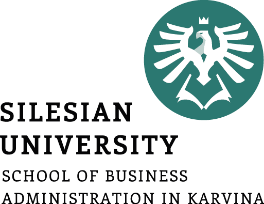 Brainstorming – pro introverty
Pro koho je tento typ dobrý: Použijte, pokud víte, že máte v týmu jedince, kteří se příliš neprojevují anebo naopak ty, kteří jsou dominantní a ovlivňují intenzivně ostatní.

Jak na to: každý napíše na papír 3 nápady/řešení/myšlenky. 
 	      Následně každý podá papír kolegovi po své pravici. Ten rozvíjí 	      tyto tři nápady dál. Každý podá papír tolikrát doprava, aby se 	      všichni z týmu vyjádřili ke všemu.
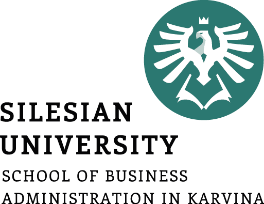 Brainstorming – vyvraťte něčí mínění
Pro koho je tento typ dobrý: Máte utvořeno mínění o svých zákaznících? Předpokládáte nějaké chování svých klientů? Uvažujete nad cílovkou pro váš produkt/službu?

Jak na to: Napište všechny mínění a předpoklady, které dokážete vymyslet.   	      Ať už jsou reálné nebo abstraktní.

Např. o cílení zákazníků pro váš e-shop: lidé 65+ nenakupují online, většina teenagerů slyší na dopravu zdarma, muži 45+ stráví nákupem jen pár minut atd. Sepište je všechny a poté o nich diskutujte ve skupině.
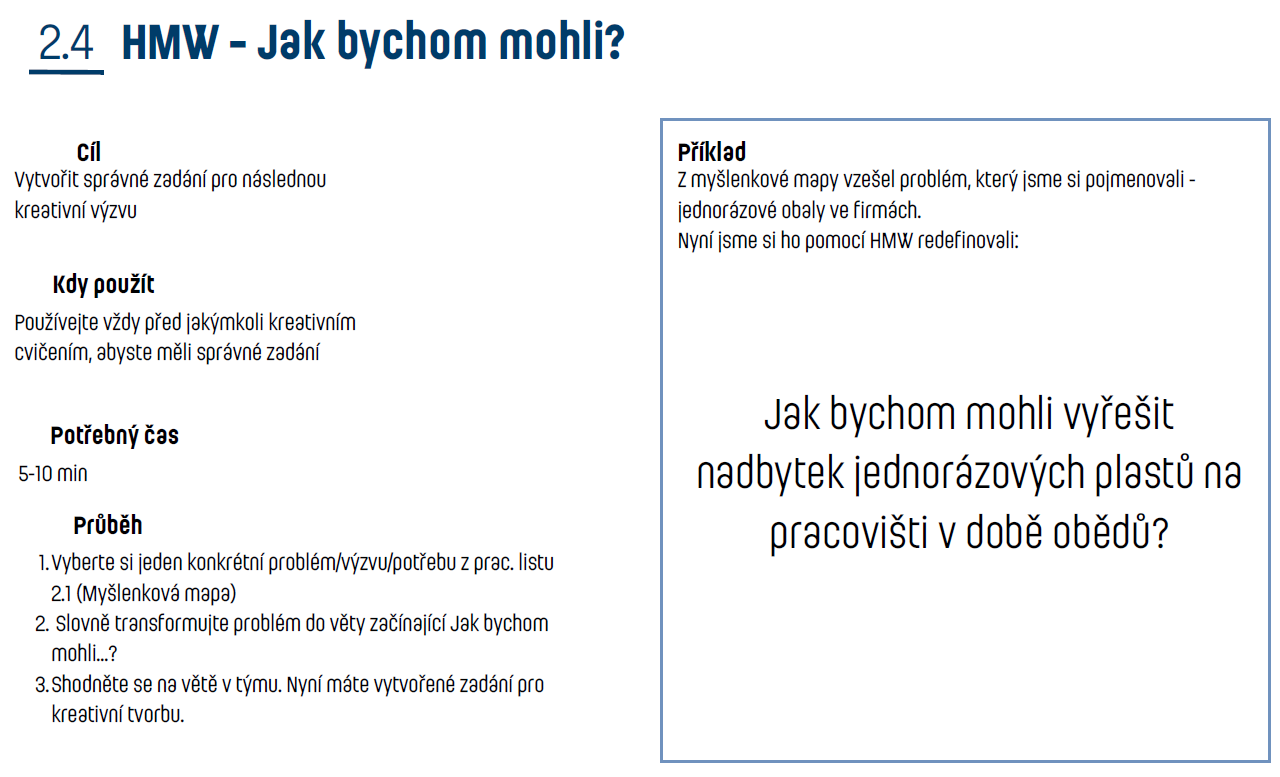 [Speaker Notes: How Might We Questions (HMW) – Jak bychom mohli?]
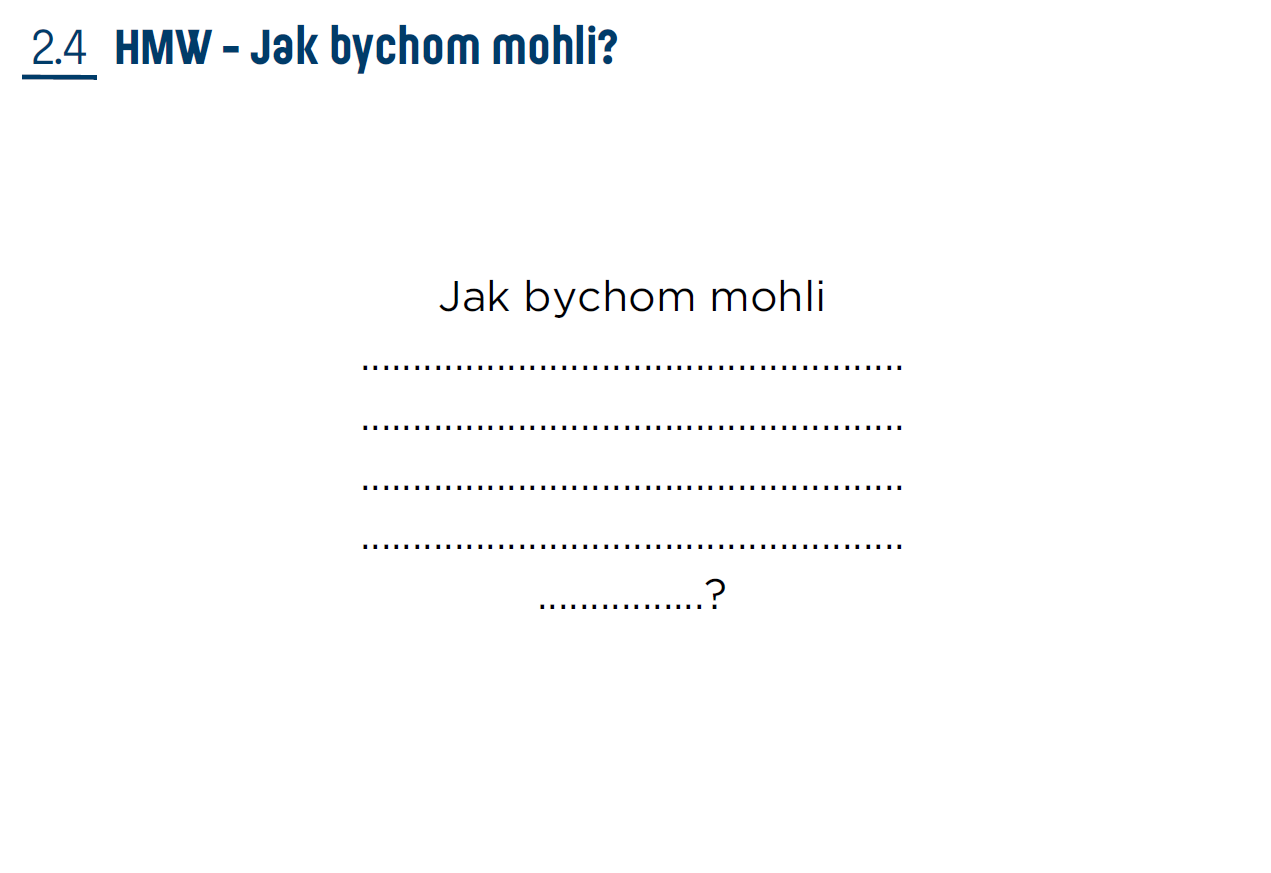 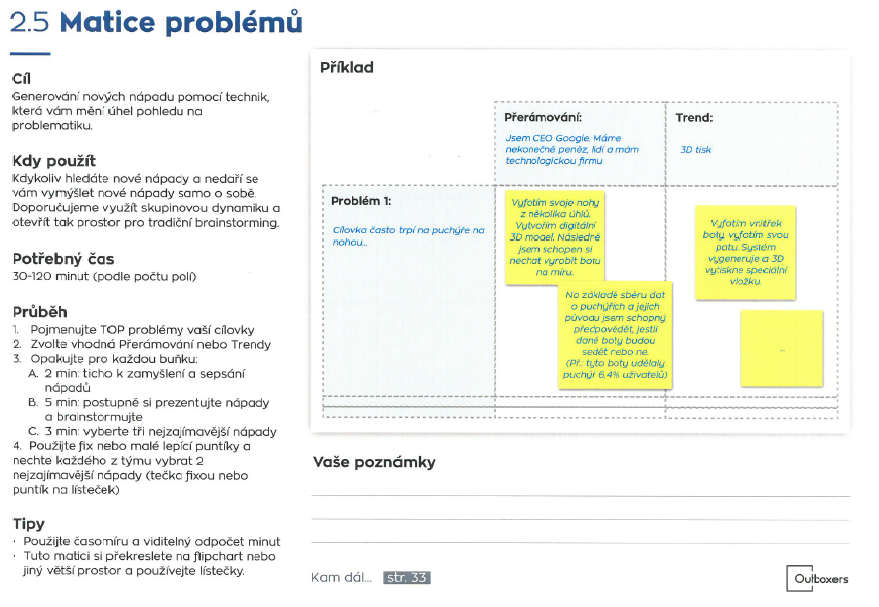 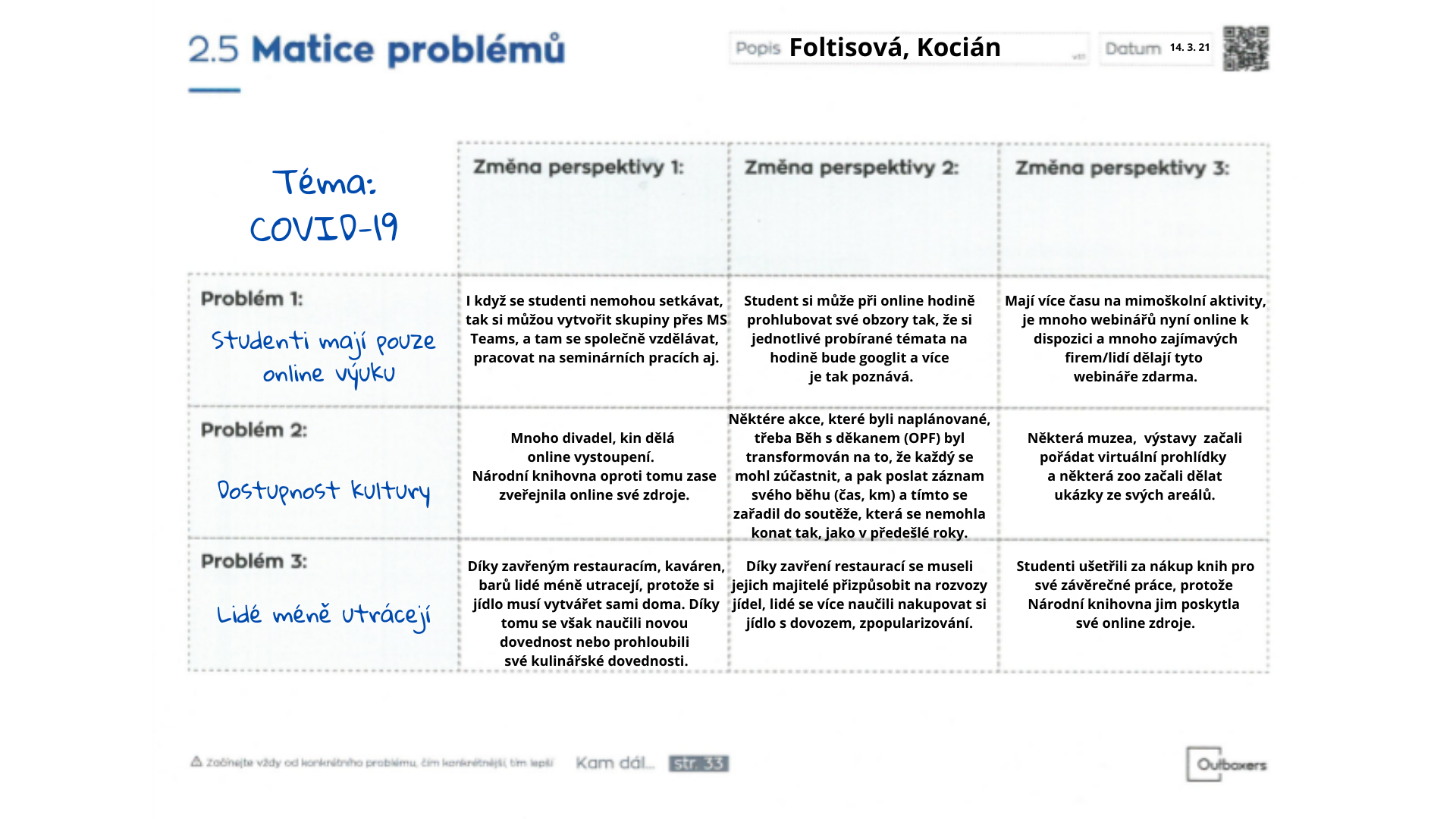 [Speaker Notes: Ukázka mé Matice problémů z doby, kdy jsem na vašem místě seděla já ]
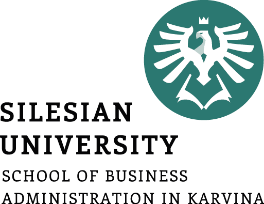 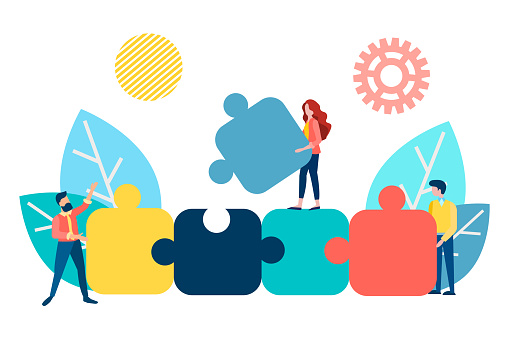 Prvně si vyplňte HMW a poté si zkuste vytyčit aspoň 3 problémy vašeho projektu, a jak je pomocí brainstormingu dokážete přerámovat
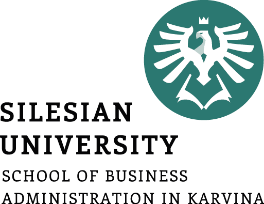 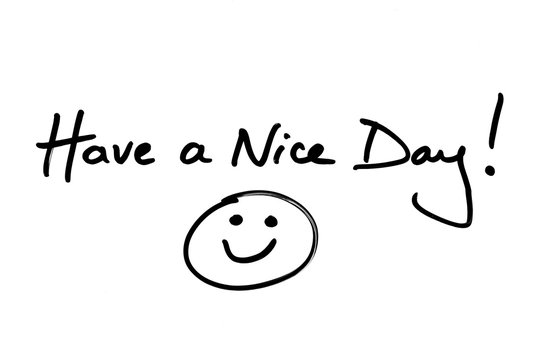